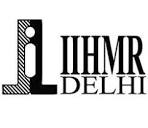 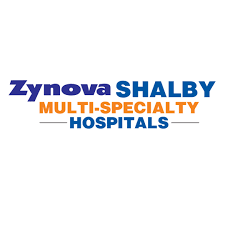 “TIME MOTION STUDY ON THE PROCESS OF DISCHARGE 
And analyse the gaps in delay of discharge process and patient satisfaction in discharge process in hospital”
ALIDA ROY PALAPPILLI
ZYNOVA SHALBY MULTISPECIALITY HOSPITAL, MUMBAI
INTRODUCTION
METHODS
RESULT
CONCLUSION
Patient dissatisfaction is also influenced by the length of the discharge process. It was discovered that the time required for billing clearance was a contributing factor to the most total time taken in the discharge process, it was also discovered that the number of planned discharges was less. According to the patient feedback form, patient satisfaction in the discharge process was rated as good. The delayed Discharge process leads to unnecessary bed occupancy, thus affecting both, the existing patients to be discharged and the new admissions in the hospital.
The total sample size for the study was 100, with 59 percent self-paying and 41 percent sponsored payers. The discharge process was measured in hours, with 10% belonging to 1 to 2 hours, 30% belonging to 2-4 hours, and 60% belonging to more than 4 hours. The discharge process was primarily halted by 34% billing clearance,
A hospital primarily provides two types of services: outpatient and inpatient. "An outpatient is one who receives ambulatory care in the hospital and does not require an overnight hospital stay." An "inpatient" one who has been admitted to a hospital to receive inpatient hospital services.
Discharge planning should begin before admission in the case of elective care.
As per NABH, the time taken for completion of the discharge process should not exceed 180 minutes. A smooth Discharge Process will lead to an increase in Patient Satisfaction and the quality of service delivery. Ideal discharge process:  Discharge planning at the time of admission, Package patients (with fixed Length of Stay), Doctors intimation one day prior to discharge, Tentative discharge after doctors round, The following activities to be completed sequentially (Discharge Intimation, Actual discharge, Discharge summary Ready, Nursing Clearance, Pharmacy clearance, Bill ready, Billing settlement,
Room vacation
Area of study: Zynova Shalby Multi-speciality Hospital Mumbai, coordinated by the operations department.
Research design: The study is both descriptive study and quantitative research. It’s a descriptive research because it comprises surveys and fact-finding enquires of various kinds, such as patient satisfaction with regards to waiting and delay in hospital discharge. It is a quantitative research since it enumerates and analyses the percentage of discharge within time, as well as the time span of each step and many other factors that lead made discharge on time or delayed.
Sampling : Random patients who were discharged from the ward were included. (A sample of 100 Patients)
Sources of Data : Hospital staff ,
Patients and feedback form.
Period of study: April 18th till June 17th 2022  
Statistical tool: MS Excel
12% by pharmacy department and 21% by the TPA auditing were as 15% was on time. The patient satisfaction was measured using a grade, with 41 patients rating 53 as 4 and 4 as 3..
BIBLIOGRAPHY
Fig:1
Kulkarni M, Pandit AP, Singh P. Identifying discharge process factors causing an increased length of stay. J Nat Accred Board Hosp Healthcare Providers 2016.
Shobitha Sunil, SaralaK.S., G Shilpa. Analysis of time taken for the discharge process in a selected tertiary care hospital.
Mukotekwa, C., Carson, E., “Improving the Discharge Planning Process: A Systems Study”, Journal of Research in Nursing, Vol.12, Issue 6, 2007.
Fig 2
Fig:3